Информационно-коммуникационные технологии в формировании навыков безопасного поведения вблизи дороги у детей дошкольного возраста
Тема: 
“ Родители – ПОМНИТЕ ”
Подготовила воспитатель 
МБОУ «Коневская ООШ» структурное подразделение 
Евстифеева И.О.
Цель:
Воспитание      детей законопослушными участниками дорожного движения на примере родителей
Задачи:
Доведение информации о правилах       дорожного  движения и культурном поведение на  дорогах до родителей  в  стихотворной  форме

  Обобщение и распространение положительного  опыта  семейного  воспитания

  Повышение  педагогической культуры родителей
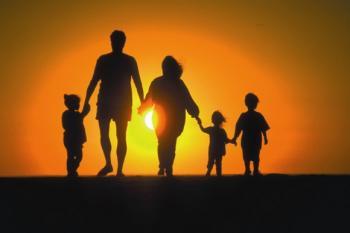 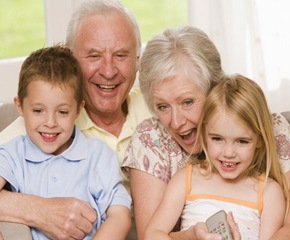 Родные! Я вас всех люблю!Мамулю, бабушку своюДедулю с папой обожаю!
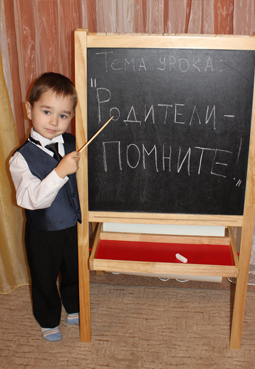 И  по  тому  сейчас  желаюВам  кое  что  я  объяснить :
Не надо никогда
 спешить!!!
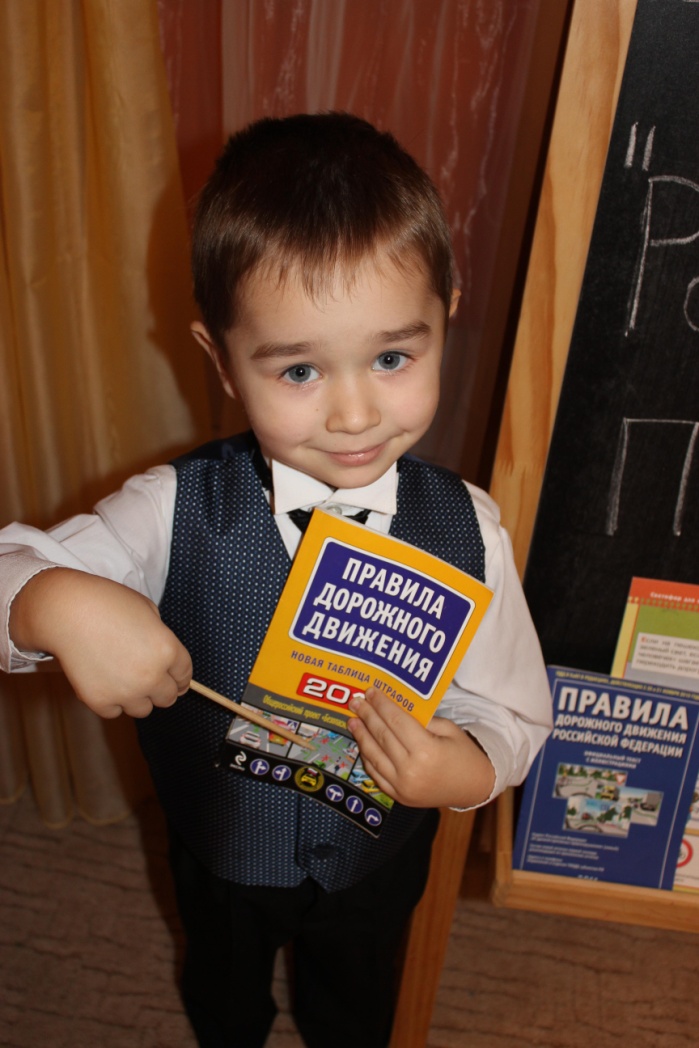 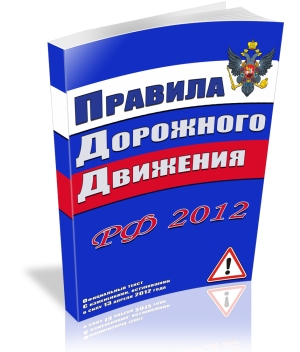 Вблизи дороги будьте осторожнымиИ соблюдайте правила дорожные!!!
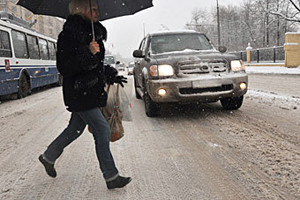 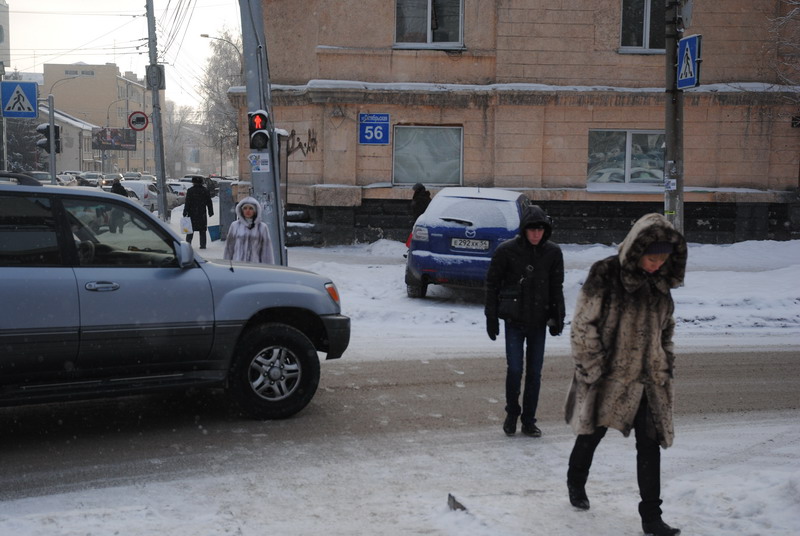 Когда уставшие идёте вы с работы
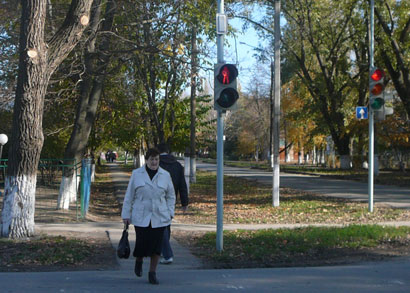 И ждать “зелёный” вроде не охота
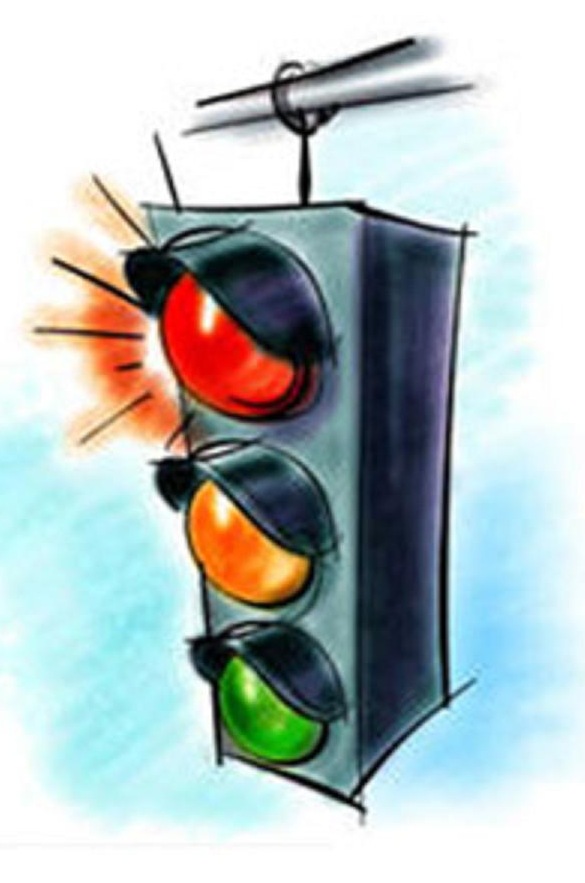 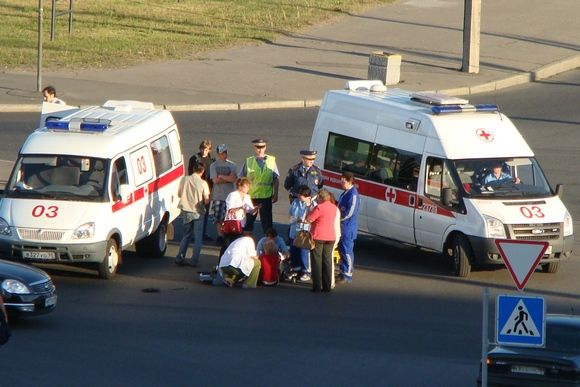 Вы  перерыв минутный сделайте в путиНа "красный" можно ведь и не дойти!
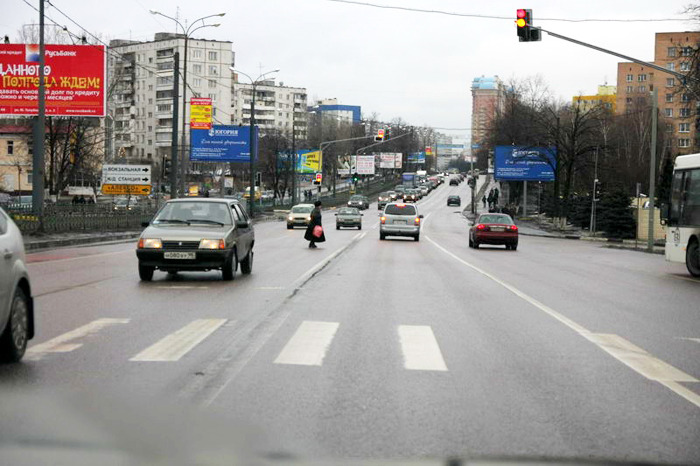 И, как бы сильно не хотелось, например,Вам путь свой сократить хотя б на метр,
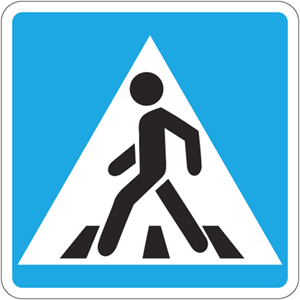 Про  пешеходный  не  забудьте  переход,
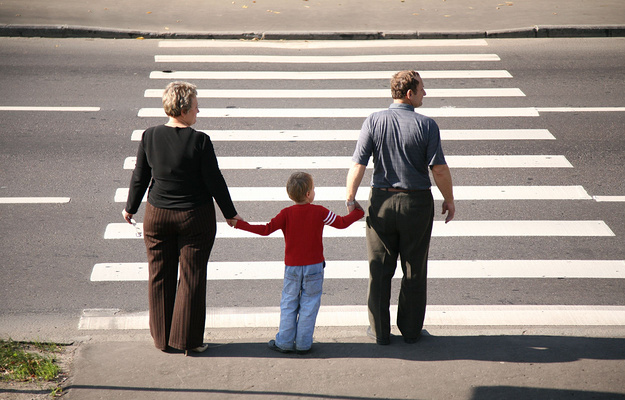 Надёжно он вас к цели приведёт!
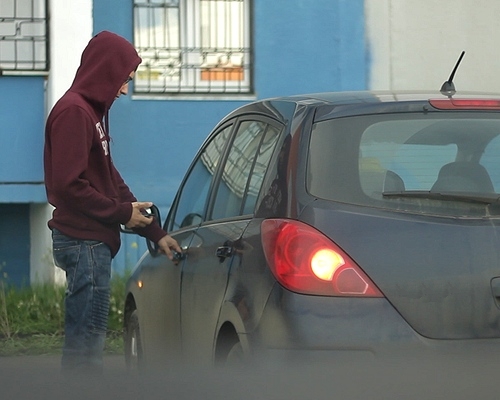 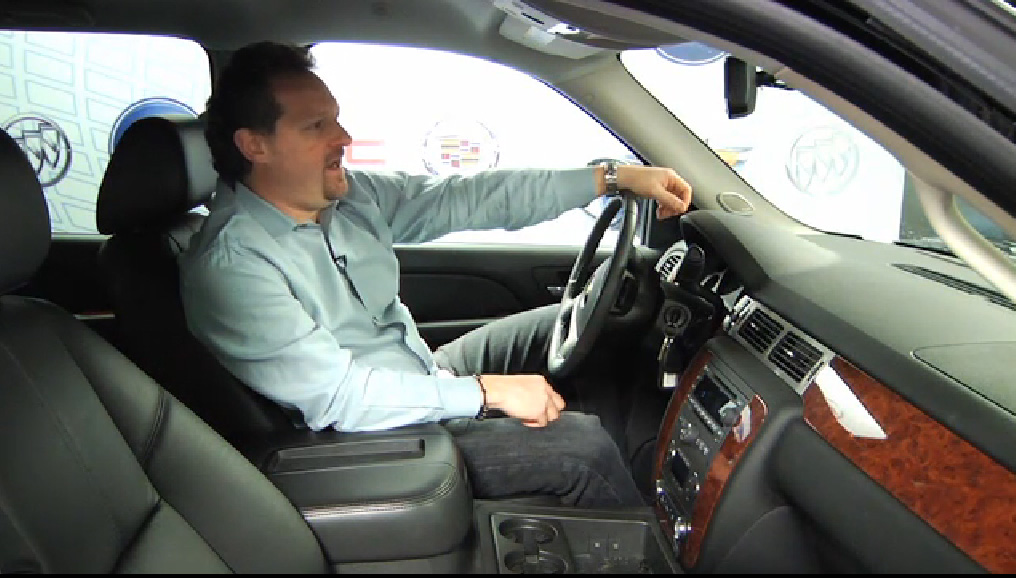 В машину сели, ехать, чтоб на дачу,Надеяться не надо на удачу,
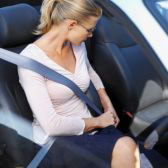 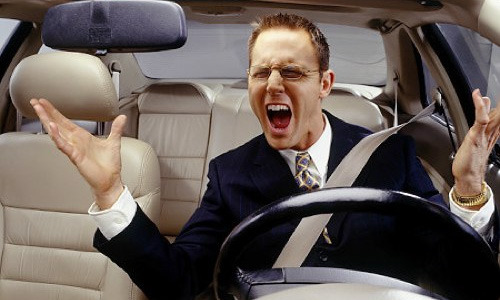 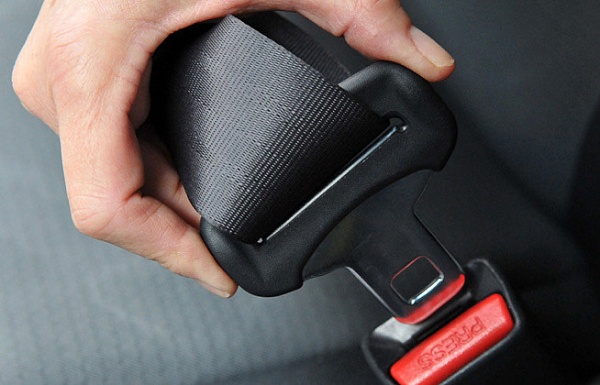 Перед отъездом не ленитесь,Ремнём надёжно пристегнитесь!
И помните:
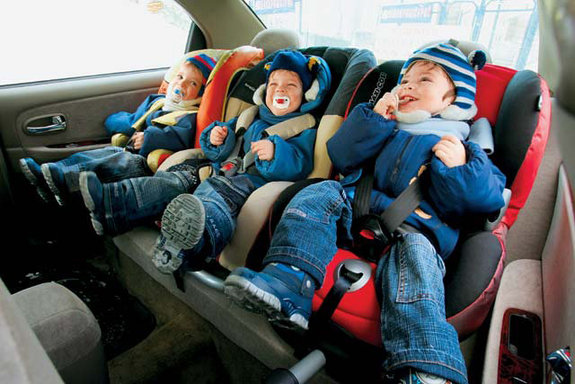 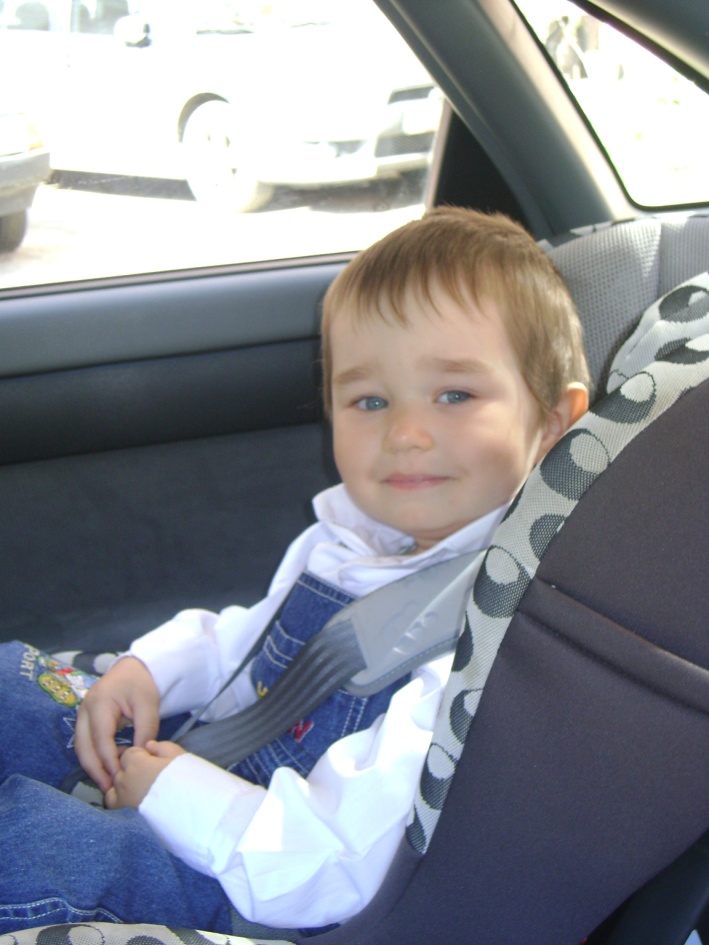 перевозить  в  любое  время  дняВозможно только в кресле  детском транспортном  меня!
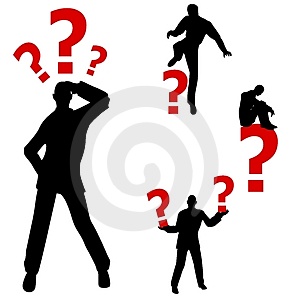 А, если  хоть на миг решите правила  нарушить,
Подумайте, что  может  этот  миг разрушить:
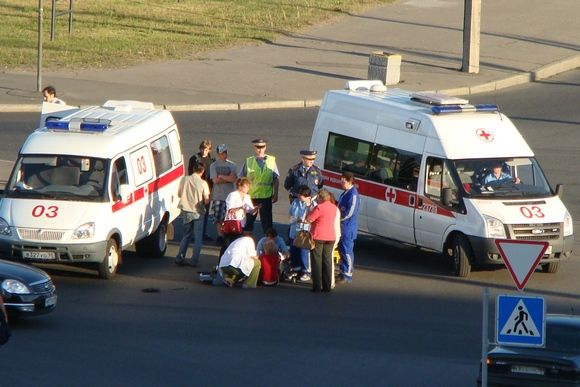 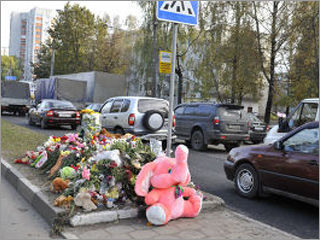 Всё наше счастье, может жизнь отнять!
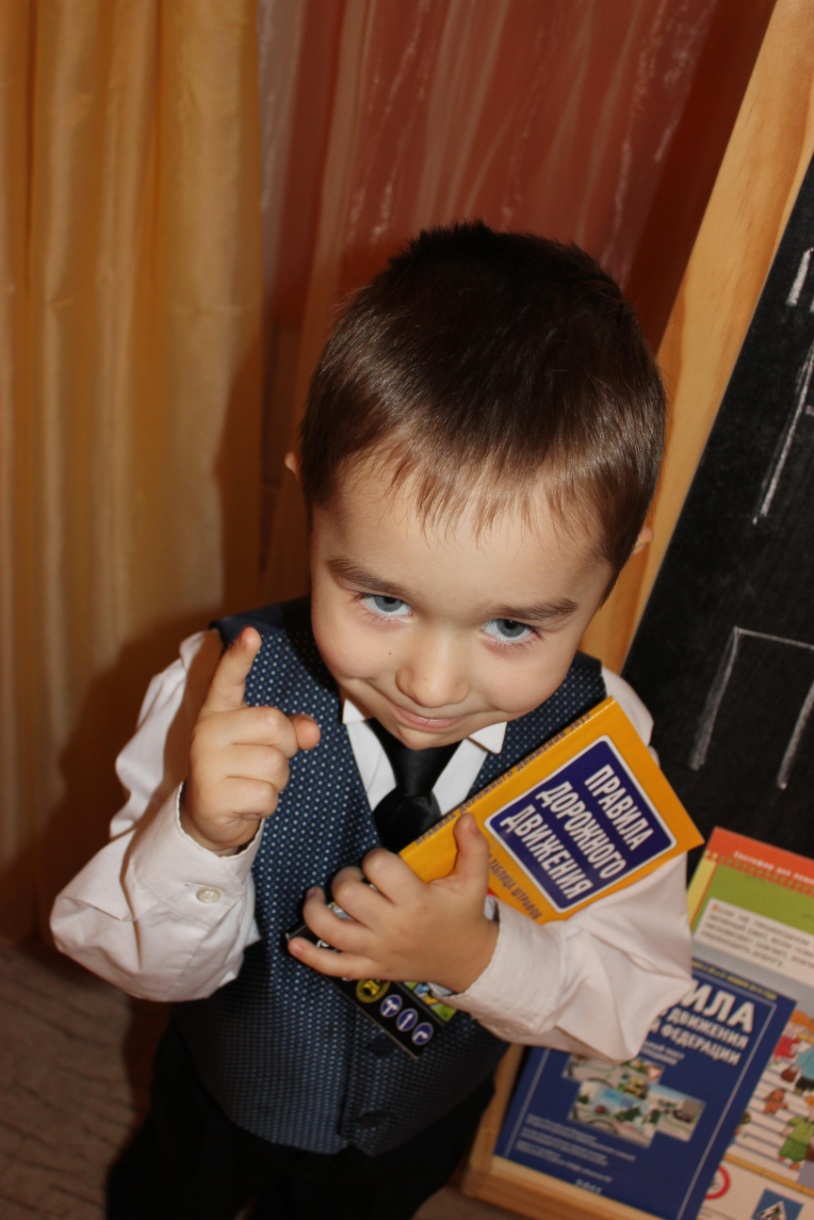 Об этом никогда
 прошу не забывать!!!
P. S.
Родители- помните!
Вы – образец поведения. Вы- объект любви и подражания для ребенка. Это необходимо помнить всегда и тем более, когда делаете шаг на проезжую часть дороги вместе  с ребенком.
Ведь от Вашей культуры поведения на улице, в общественном транспорте , от  Вашего уважения правил дорожного движения зависит жизнь и здоровье Вашего  ребенка!
СПАСИБО ЗА ВНИМАНИЕ!